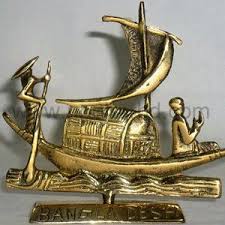 স্বাগতম
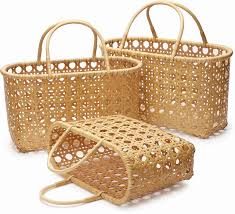 কামরুজ্জামান
1
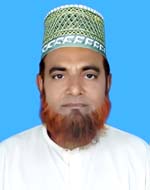 পরিচিতি
কামরুজ্জামান ভূইয়া 
সহকারী  শিক্ষক
বাঙ্গুরী উচ্চ বিদ্যালয় 
দেবিদ্বার ,কুমিল্লা   ।
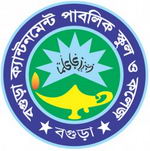 পাঠ পরিচিতি
শ্রেণি: অষ্টম
বিষয়: বাংলা প্রথম পত্র
সময়: ৪০ মিনিট
2
এগুলো কোন ধরনের শিল্প?
ছবিগুলো কিসের?
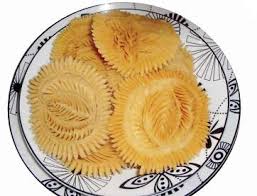 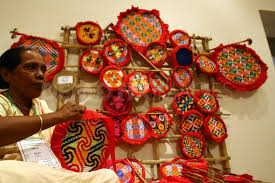 ফুল পিঠা
হাত পাখা
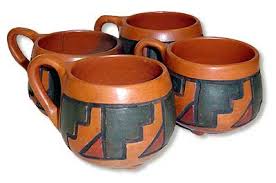 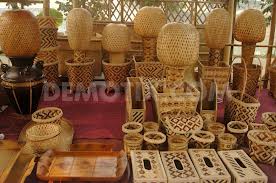 বেতের তৈরি জিনিস
মাটির তৈরি কাপ
3
আমাদের লোকশিল্প
কামরুল হাসান
(দ্বিতীয় অংশ)
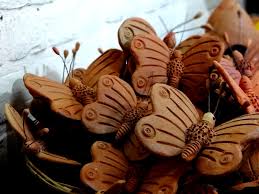 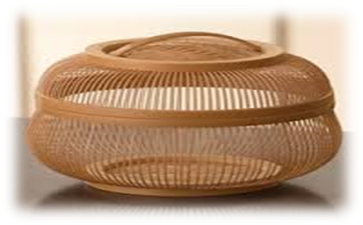 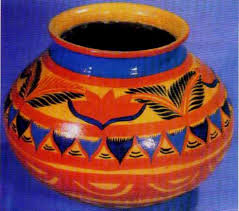 কামরুজ্জামান
4
[Speaker Notes: (বাংলাদেশের গ্রামে গ্রামে কাঁসা ও পিতল থেকে শেষ পর্যন্ত)]
শিখনফল
এই পাঠ শেষে শিক্ষার্থীরা-
১।  নির্বাচিত অংশটুকু শুদ্ধ উচ্চারণে পড়তে পারবে।
2। নতুন শব্দগুলোর অর্থসহ বাক্য ও অনুচ্ছেদ গঠন করতে পারবে।   
 3। বাংলাদেশের লোকশিল্পের ( কাঁসা পিতল, বেত , বাঁশ,কাঠ,পোড়ামাটি, মাদুর,শিকা,হাতপাখা, ফুল পিঠা, কাপড়ের পুতুল ) বর্ণনা দিতে পারবে। 
৪। আমাদের লোকশিল্প সংরক্ষণ ও সম্প্রসারণ এর গুরুত্ব বিশ্লেষণ করতে পারবে।
কামরুজ্জা মান
5
এসো  শব্দার্থসমূহ শিখে নিই
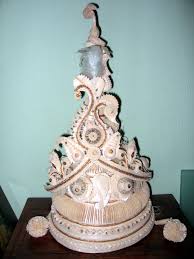 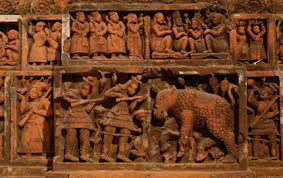 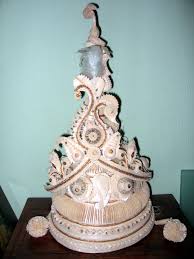 ঐতিহ্য
প্রতীকধর্মী
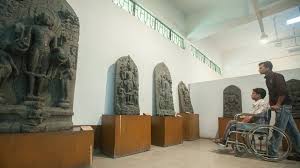 টোপর
বিশেষভাবে রক্ষা করা
সংরক্ষণ
নির্দেশনজ্ঞাপক
অতীতের গর্ব ও গৌরবের বস্তু
হিন্দু সম্প্রদায়ের বরের মাথায় মুকুট
6
কামরুজ্জামান
এসো  শব্দার্থসমূহ শিখে নিই
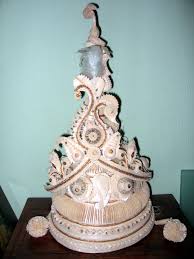 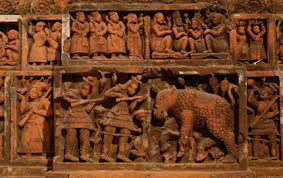 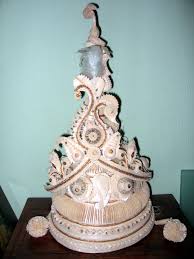 ঐতিহ্য
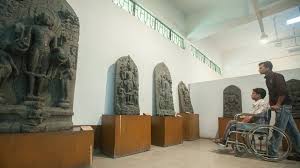 প্রতীকধর্মী
টোপর
বিশেষভাবে রক্ষা করা
হিন্দু সম্প্রদায়ের বরের মাথায় মুকুট
নির্দেশনজ্ঞাপক
অতীতের গর্ব ও গৌরবের বস্তু
সংরক্ষণ
7
কামরুজ্জামান
এসো  শব্দার্থসমূহ শিখে নিই
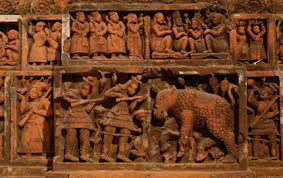 বিশেষভাবে রক্ষা করা
ঐতিহ্য
হিন্দু সম্প্রদায়ের বরের মাথায় মুকুট
প্রতীকধর্মী
টোপর
অতীতের গর্ব ও গৌরবের বস্তু
সংরক্ষণ
নির্দেশনজ্ঞাপক
8
কামরুজ্জামান
বিষয়বস্তু উপস্থাপন
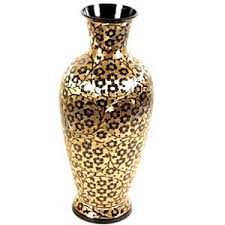 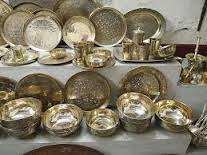 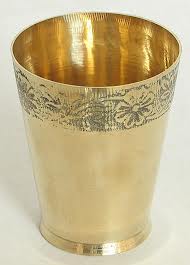 শত শত গ্রাম্য কারিগরের তৈরি বিচিত্র সব কাঁসা বা পিতলের তৈজসপত্র
কামরুজ্জামান
9
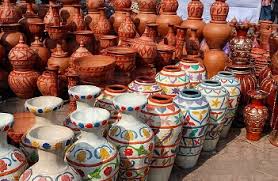 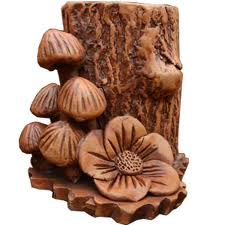 কামরুজ্জামান
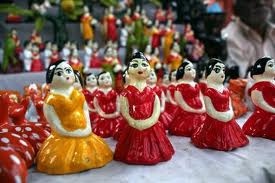 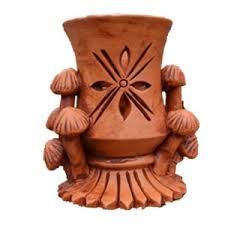 লোকশিল্পের  অতুলনীয় নিদর্শন মৃৎশিল্প
10
জোড়ায় কাজ
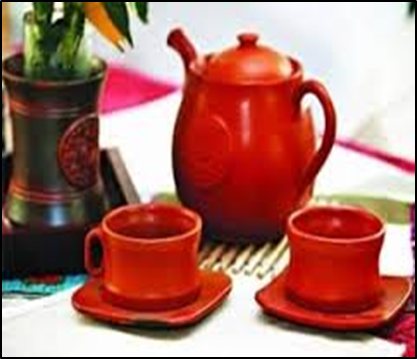 ঐতিহ্য
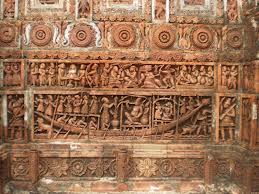 লোকশিল্প
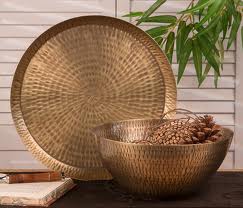 সম্প্রসারণ
উপরের  ছবি ভালোভাবে দেখে  শব্দসমূহ দিয়ে তিনটি বাক্যের একটি অনুচ্ছেদ লেখ।
11
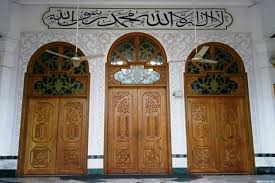 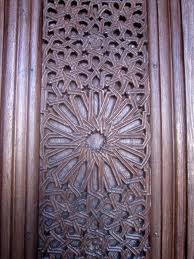 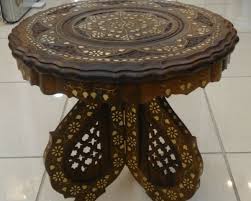 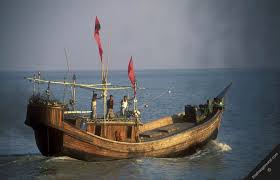 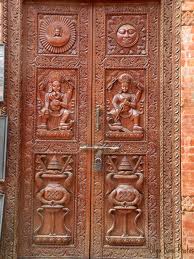 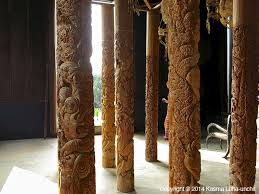 এ ধরনের কাঠের কারুকাজকে         কামরুজ্জামান
 হাসিয়া বলা হয়
12
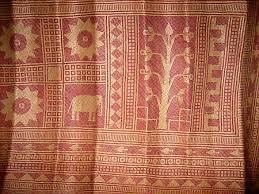 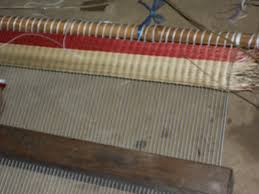 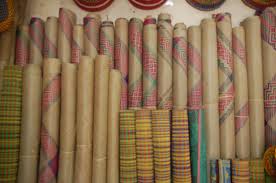 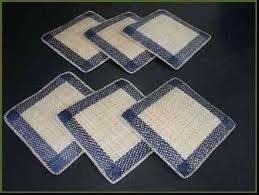 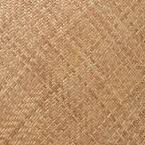 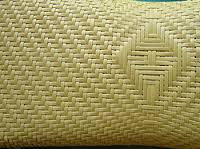 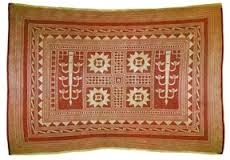 কামরুজ্জামান
খুলনার মাদুর এবং  সিলেটের শীতলপাটি শুধু শিল্প নয় গ্রীষ্মকালে ব্যবহারে আরামদায়ক
13
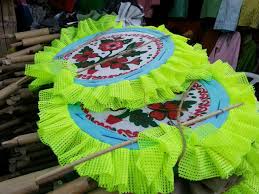 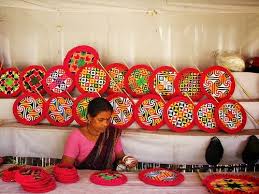 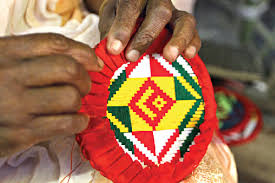 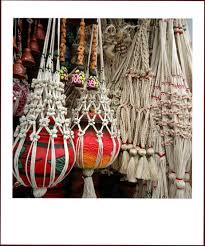 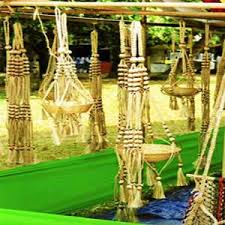 কামরুজ্জামান
গ্রাম বাংলার ঘরে ঘরে তৈরি শিকা ও হাত পাখা
14
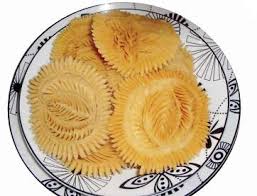 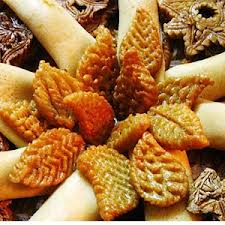 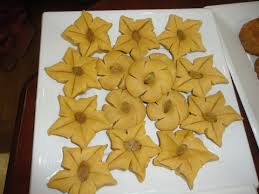 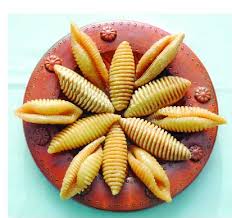 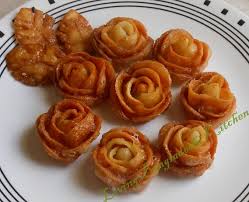 কামরুজ্জামান
ফুল পিঠা  শুধু প্রয়োজনই মেটায় না  এটা শিল্পও বটে
15
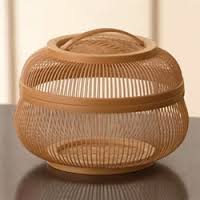 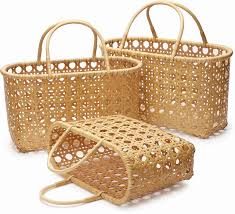 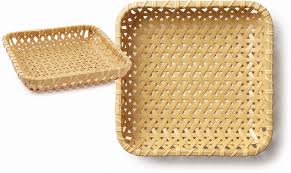 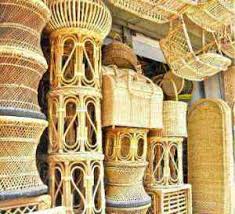 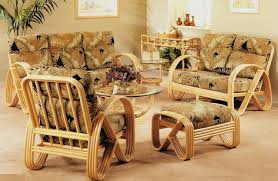 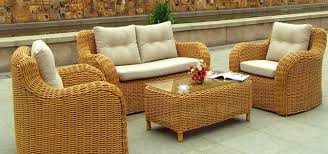 বাঁশ ও বেত শিল্পের আধুনিক রুচির ব্যবহার সামগ্রী
কামরুজ্জামান
16
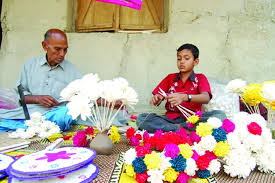 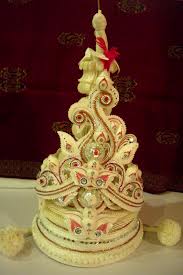 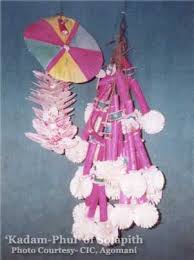 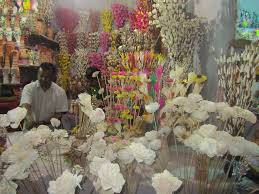 সোলাশিল্পের উৎকৃষ্ট সৃজনশীলতার নমুনা  টোপর, পুতুল ও ফুল                               কামরুজ্জামান
17
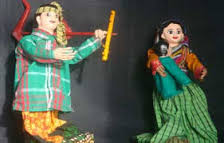 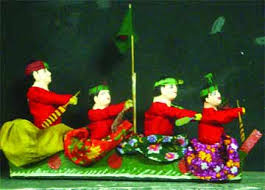 কামরুজ্জামান
কাপড়ের পুতুল  কখনও প্রতীকধর্মী, কখনও বাস্তবধর্মী দেশের ঐতিহ্যের প্রতিনিধিত্ব করে বিদেশি পয়সা উপার্জনে সহায়তা করে
18
কামরুজ্জামান
12/10/2020
19
দলগত কাজ
কামরুজ্জামান
20
মূল্যায়ন
বহুনির্বাচনী প্রশ্ন
সঠিক উত্তরের জন্য এখানে ক্লিক করুন
১। সোলাশিল্পের উৎকৃষ্ট উদাহরণ কোনটি?
খ)পুতুল
(ক) পুরাকীর্তি
(ঘ) টোপর
√
(গ)  পাখা
২। ‘প্রতীকধর্মী’ শব্দের অর্থ  কী?
(ঘ) মজবুত
(ক) উদ্দীপনা
(খ) নিপুণতা
√
(গ)নির্দেশনজ্ঞাপক
বহুনির্বাচনী প্রশ্ন
সঠিক উত্তরের জন্য এখানে ক্লিক করুন
৩। গ্রামের ঘরে ঘরে তৈরি কোন জিনিস অবহেলার নয়-
i.  হাতপাখা
ii. ফুলপিঠা, শিকা
iii. শীতল পাটি
নিচের কোনটি সঠিক?
(খ) ii ও iii.
√
(ক) iও ii
(গ) i ও iii
(ঘ) i, ii ও iii.
[Speaker Notes: উত্তরের অপশন এ ক্লিক করতে হবে]
বহুনির্বাচনী প্রশ্ন
সঠিক উত্তরের জন্য এখানে ক্লিক করুন
৪।  কাপড়ের পুতুলের বৈশিষ্ট্য হলো-
i.  এসব পুতুল প্রতীকধর্মী
ii. তুলা থেকে  তৈরি হয়
iii. বৈদেশিক মুদ্রা অর্জনে সহায়তা করে
নিচের কোনটি সঠিক?
(ক) iও ii
(ঘ) i, ii ও iii.
(খ) ii ও iii.
√
(গ) i ও iii
[Speaker Notes: উত্তরের অপশন এ ক্লিক করতে হবে]
বাড়ির কাজ
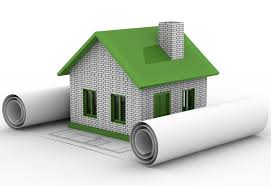 কামরুজ্জামান
লোকশিল্পের অংশ হিসেবে মৃৎশিল্প, বেত শিল্প, ফুল পিঠা সম্পর্কে তিনটি করে বাক্য লিখে আনবে।
সবাইকে ধন্যবাদ
কামরুজ্জামান
25